Iteration & Looping
Edited by : Nouf Almunyif
Nouf Aljaffan (C) 2018
Flow of execution
Nouf Aljaffan (C) 2018
Means of iteration:
Loop
Group of instructions that a computer executes repeatedly while some condition remains true
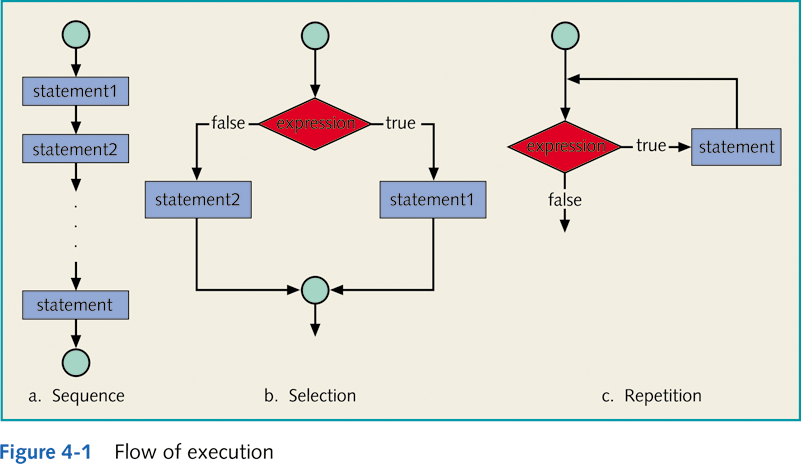 Nouf Aljaffan (C) 2018
iteration: 1- Counter-Controlled Iteration
Counter-Controlled Iteration : when the number of repetitions is fixed ( known ) .
It requires
control variable (or loop counter).
The initial value of the control variable.
Updating the counter ( increment or decrement) by which the control variable is modified each time through the loop.
The condition that tests for the final value of the control variable (i.e., whether looping should continue).
Nouf Aljaffan (C) 2018
Iteration & Looping
First, the initialization expression is executed.
Then, the loop repetition condition is tested.
If the condition is true, the statement enclosed in { } are executed.
After that the update expression is evaluated.
Then the loop repetition condition is retested.
The statement is repeated as long as the condition is true.
For loop can be used to count up or down by any interval.
If there’s more than one statement in the body of the for, braces are required to enclose the body of the loop.
General Form of for statement
for (initialize; loop repetition condition ; update)
{	//Steps to perform each iteration  }
Nouf Aljaffan (C) 2018
The for Statement
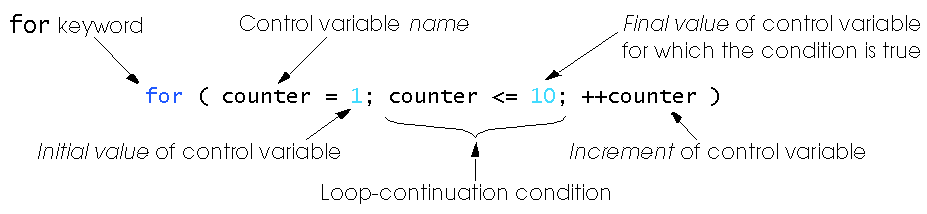 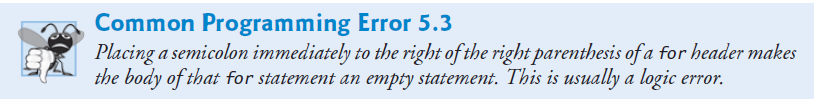 A.AlOsaimi
6
for Statement : print numbers from 1 to 10
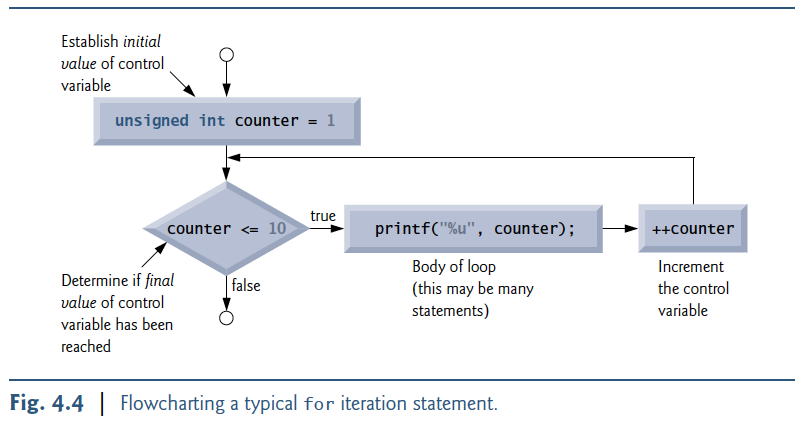 Nouf Aljaffan (C) 2018
Exercises :
Print numbers from 10 to 100 ;
Print the sum of numbers from 1 to 6
Print the sum and product of even numbers from 1 to 10
Nouf Aljaffan (C) 2018
for Iteration Statement
Nouf Aljaffan (C) 2018
While Iteration Statements
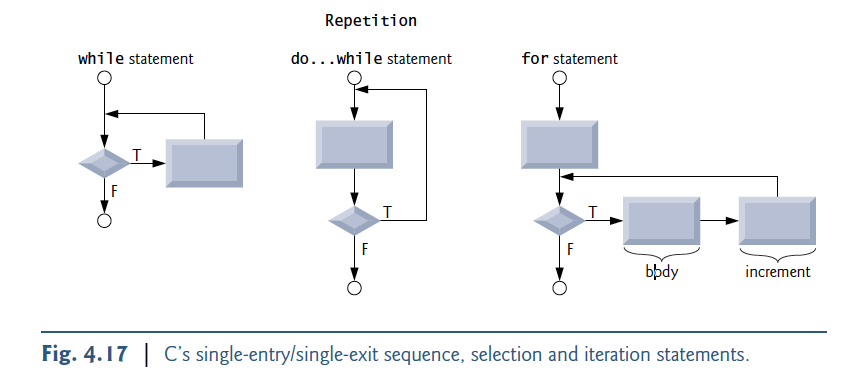 Initialization
While( condition){
	statements 
update
}
Nouf Aljaffan (C) 2018
While Statements  : print numbers from 1 to 10
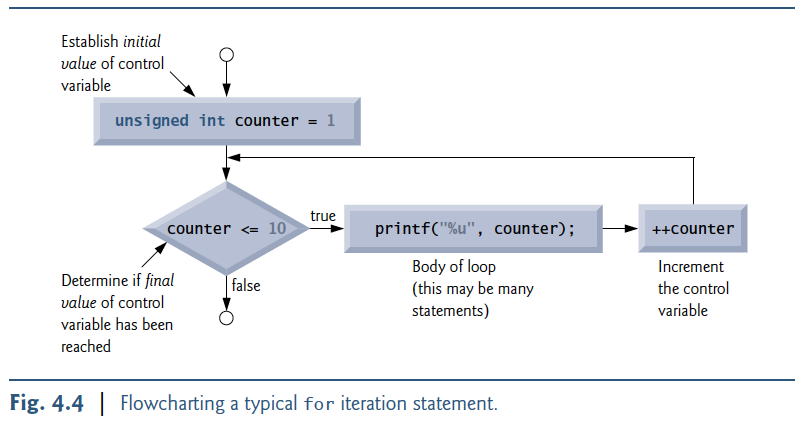 Nouf Aljaffan (C) 2018
While Statements
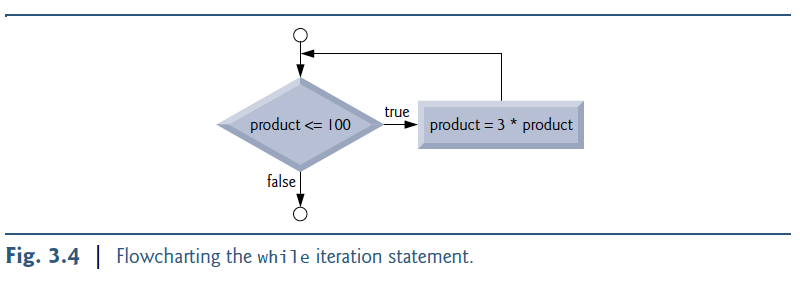 Nouf Aljaffan (C) 2018
do…while Iteration Statement
There are some situations, generally involving interactive input,
 when we know that a loop must execute at least one time.
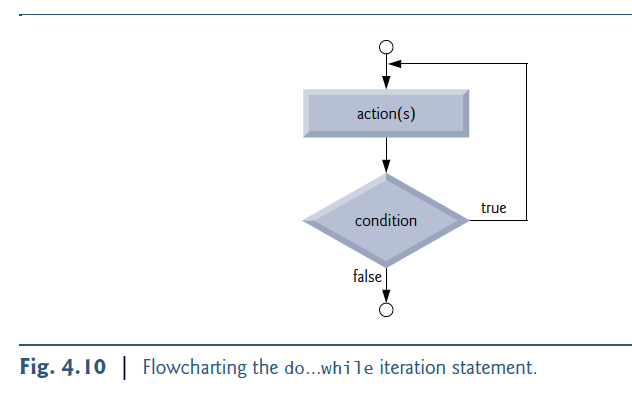 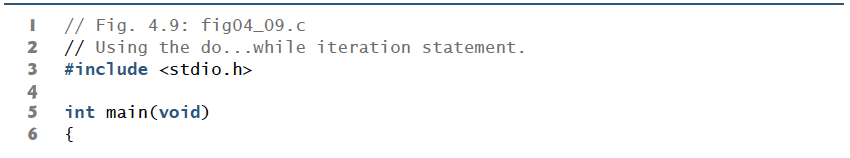 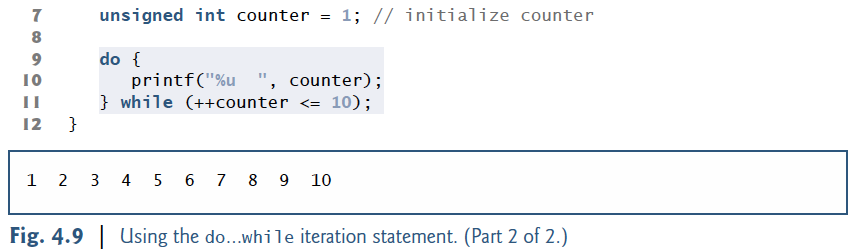 Nouf Aljaffan (C) 2018
iteration: 2- Sentinel-controlled iteration
the number of repetitions is not fixed. In many cases, the number of repetitions depends on user input
the user uses a special value called a sentinel value to indicate “end of data entry.”
The sentinel value must be chosen so that it’s not confused with an acceptable input value.
General form:

Input the first data item into variable;

while (variable != sentinel)
{
	  .
    .
    .
    input a data item into variable;
    .
    .
    .
}
Nouf Aljaffan (C) 2018
Sentinel-Controlled while Loop
Program to compute the product of entered numbers 0 to stop
Nouf Aljaffan (C) 2018
Sentinel-Controlled while Loopexample1
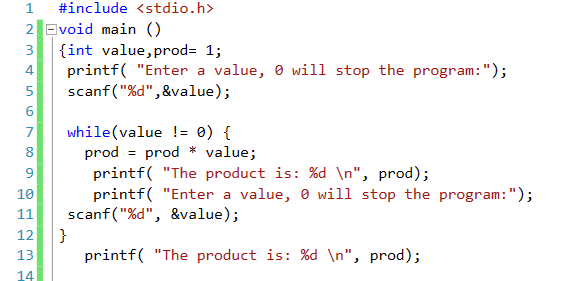 Nouf Aljaffan (C) 2018
Sentinel-Controlled while Loop
Compute the sum of a list of exam scores
Nouf Aljaffan (C) 2018
Sentinel-Controlled while Loop
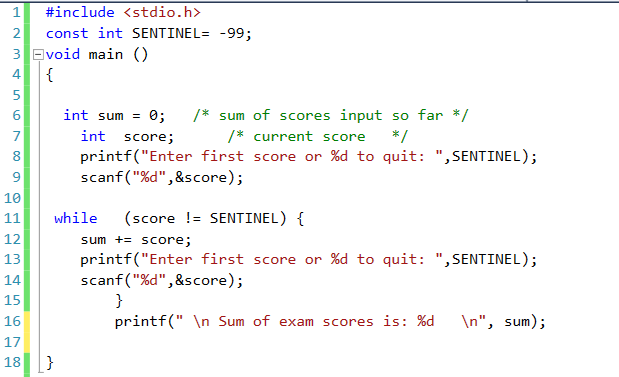 Nouf Aljaffan (C) 2018
do while Example1 : converts miles to kilometers – repeatedlyhint : kilometers = 1.609 * miles;
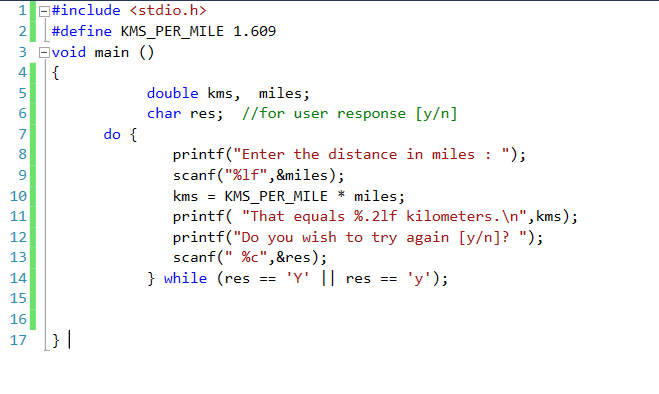 19
break and continue Statements
break and continue are used to alter the flow of control.
Nouf Aljaffan (C) 2018
break Statement
break can be used in a while, for, do…while or switch statement
causes an immediate exit from that statement.
Program execution continues with the next statement after that while, for, do…while or switch.
Nouf Aljaffan (C) 2018
continue Statement
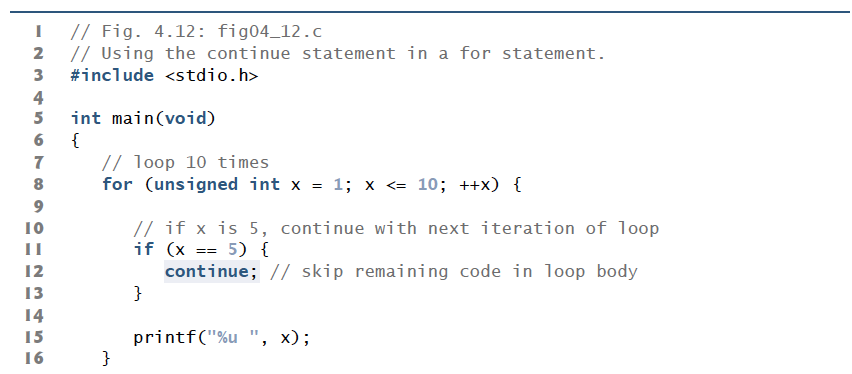 continue can be used in a while, for or do…while 
Cause skipping the remaining statements in that control statement’s body 
and performs the next iteration of the loop.
Nouf Aljaffan (C) 2018
Confusing Equality (==) and Assignment (=)Operators
Nouf Aljaffan (C) 2018
Exercises
Sum the odd integers between 1 and 99 using a for statement. 

Print the integers from 1 to 20 using a while loop and the counter variable x. Print only five integers per line. 
[Hint: Use the calculation x % 5. When the value of this is 0, print a newline character, otherwise print a tab character.]
Nouf Aljaffan (C) 2018
do while Example2 :check input
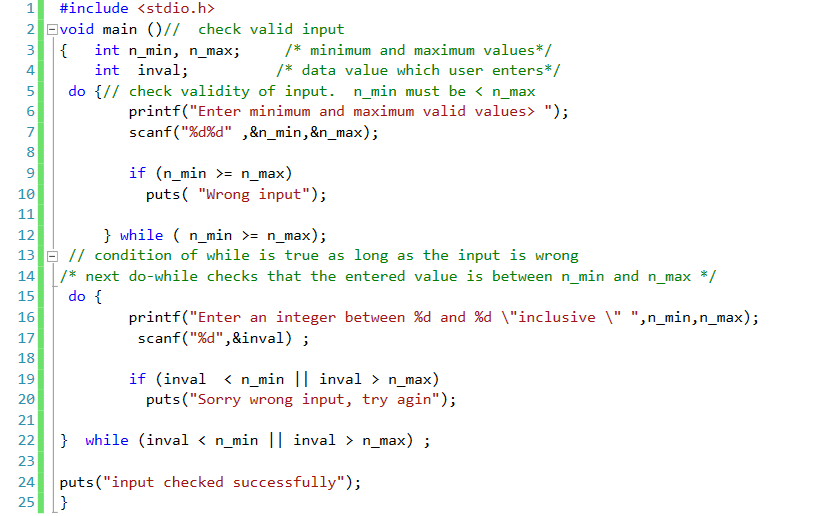 Nested Loops
Nested loops consist of an outer loop with one or more inner loops.
Each time the outer loop is repeated, the inner loops are reentered
Their loop control expressions are reevaluated
All required iterations are performed again.
Example: Sum of Scores of 3 sectionscalculate the total scores in each section for 3 sections. Each section's  * scores are terminated by the sentinel -99. */
Draw  a square :the side is input from the user
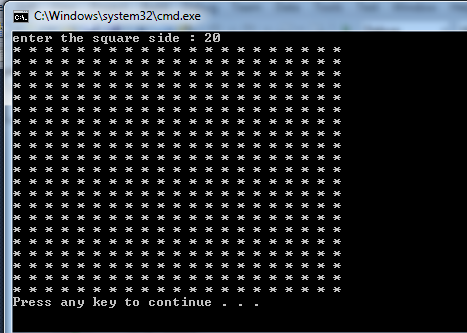 Try this
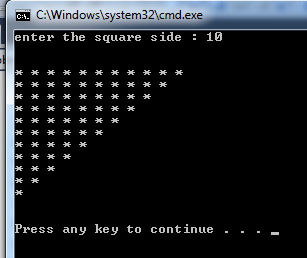 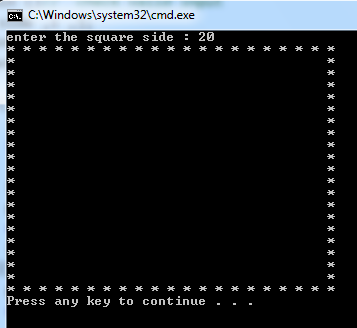 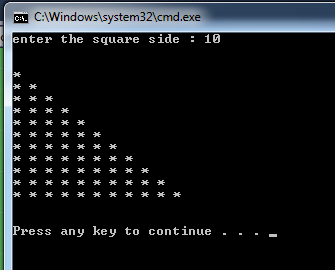 Nouf Aljaffan (C) 2018